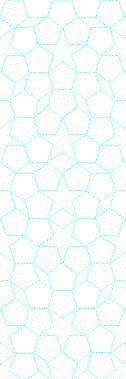 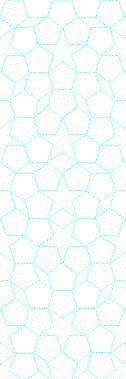 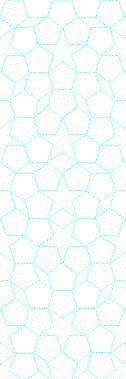 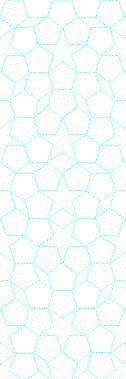 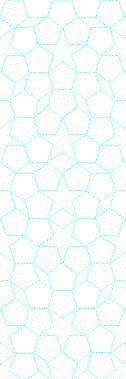 YTÜ 
FEN EDEBİYAT FAKÜLTESİ 
KİMYA BÖLÜMÜ
SEMİNER DERSİ SUNUMU
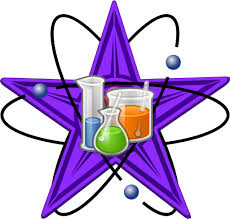 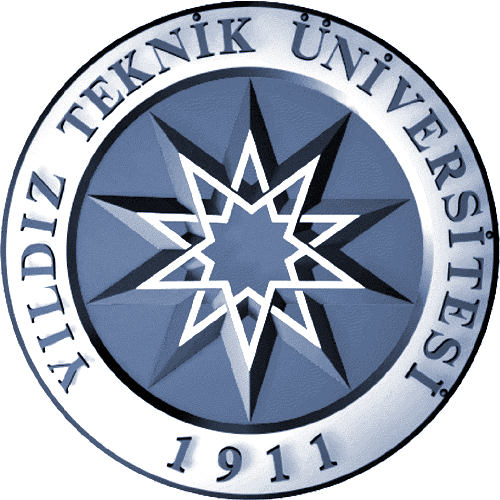 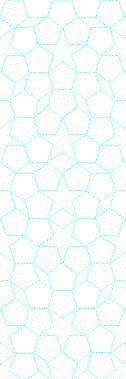 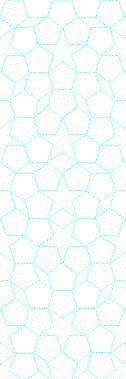 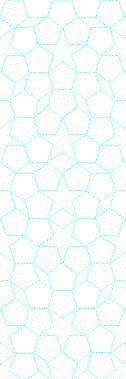 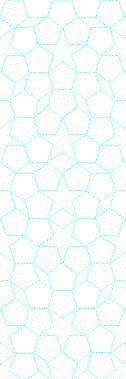 SELMA MEYDAN METE
22516014
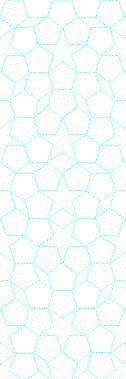 Konu
İklim Değişikliği ve Biyoçeşitlilik





Danışman
  Prof. Dr. Hale OCAK
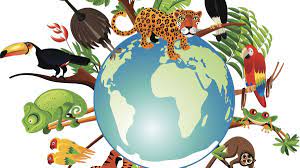 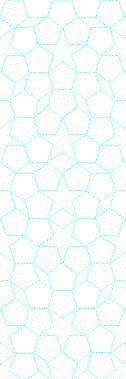 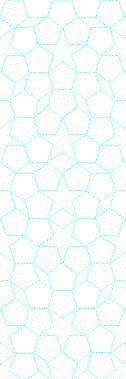 Tarih:  04.04.2023  Saat:  18:30
Yer:  Fen-Edebiyat Fakültesi B2-D03